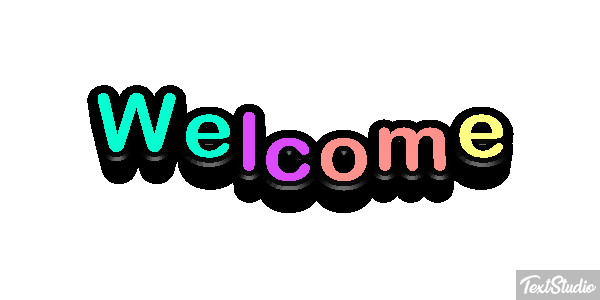 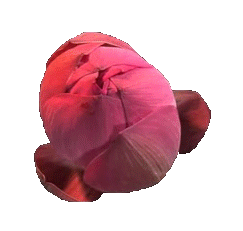 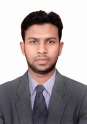 পরিচিতিমাসুম বিল্লাহসহকারী শিক্ষক (বাংলা)ছাতিয়ানতলা দাখিল মাদ্রাসাবাঘারপাড়া, যশোর।Email: mbillah590@gamil.com
শ্রেণি: নবম
বিষয়: বাংলা
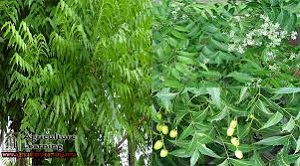 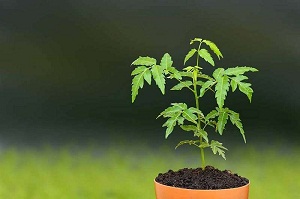 ছবিতে তোমরা কি গাছ দেখতে পাচ্ছো?
পাঠ শিরোনাম: নিমগাছ
বনফুল (বলাইচাঁদ মুখোপাধ্যায়)
পৃষ্ঠা: 180
শিখনফল
লেখক সম্পর্কে জানতে পারবে।
শব্দের অর্থ জানতে পারবে।
নিম গাছ সম্পর্কে জানতে পারবে।
নিম গাছের উপকারিতা সম্পর্কে জানতে পারবে।
শব্দের অর্থ
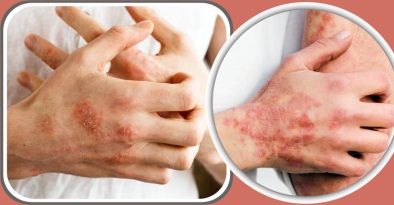 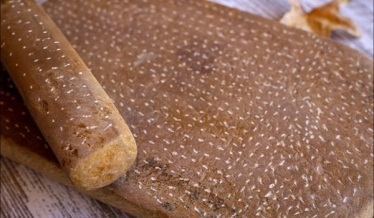 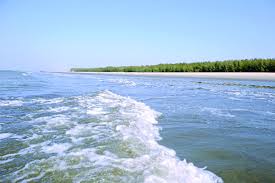 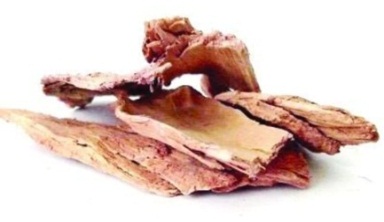 দলগত কাজ: (সময় 10 মিনিট)
“নিমগাছ” গল্পটি পড়ে সারমর্ম নিজের ভাষায় ব্যাখ্যা করো।
মূল্যায়ণ
নিমগাছ গল্পে বিষয়বস্তু উল্লেখ করো।
নিমগাছ গল্পের সংলাপ কোন রীতিতে লেখা।
নিমগাছ গল্পের কাহিনী কি নিয়ে?
নিমগাছ গল্পে কোন কোন চরিত্র আছে?
ওদের বাড়ীর গৃহকর্ম-নিপুণা লক্ষ্ণী বউটার ঠিক একই দশা- ব্যাখ্যা কর।
বাড়ির কাজ
নিমগাছের মত তিনটি উপকারী বৃক্ষের নাম লিখ ও তাদের গুনাগুন লেখো।
সকলকে অসংখ্যা ধন্যবাদ।
সকলকে অসংখ্যা ধন্যবাদ।